Nutrition for optimum development of the young horse
Overview
Developmental Orthopaedic Disease
Suspected causes
Nutritional implications
Risk at each stage: Pregnancy – Yearling
Feeding actions to reduce risk
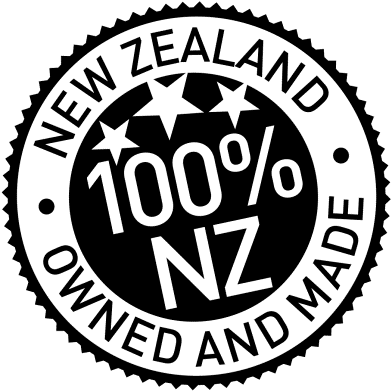 Developmental Orthopaedic  disease (DOD)
Includes:

Physitis – swelling around growth plates
Osteochondritis Dissecans (OCD) – an interruption in bone development
Wobbler Syndrome – compression of the spinal cord 
Angular limb deformity – ‘crooked legs’
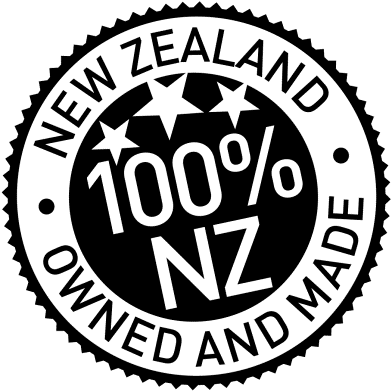 SUSPECTED CAUSES OF DOD
Trauma
Genetic predisposition
Restricted exercise 
Forced exercise
Rapid growth rates
Excess body condition
Poor nutrition (pregnant mare and young horse)
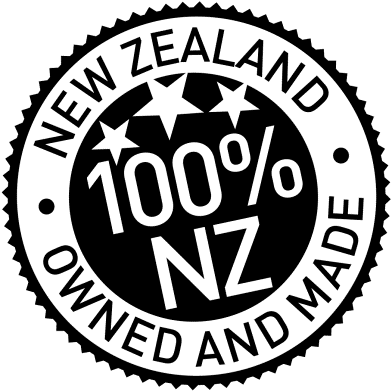 Nutritional issues
Excess calorie intake:
Fast growth	
Excess body condition
Mineral deficiencies
Mineral excesses
Mineral imbalances
Key minerals Calcium, Phosphorous, Copper, Zinc.
High carbohydrate feeds
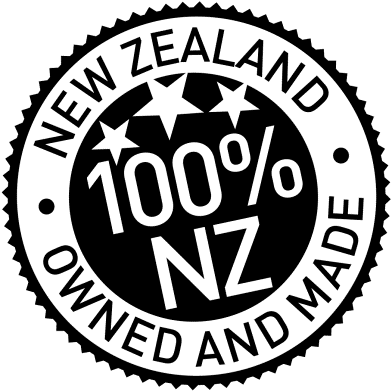 Pregnant Mares
Early pregnancy minimal increase in nutritional demands 
Last trimester key period in broodmare nutrition
Demonstrated in Copper research
Very important to provide adequate mineral intake for foetal liver stores.
Avoid excessively over weight mares
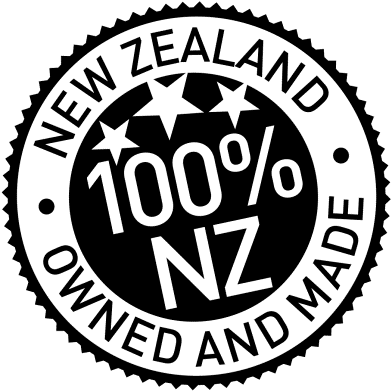 Practical application to minimise risk of DOD
Utilise:
Feeds formulated for pregnant mares
Feeds must be fed at recommended intakes.
Use concentrates for ‘good doers’
Adding random minerals to feeds can cause imbalances
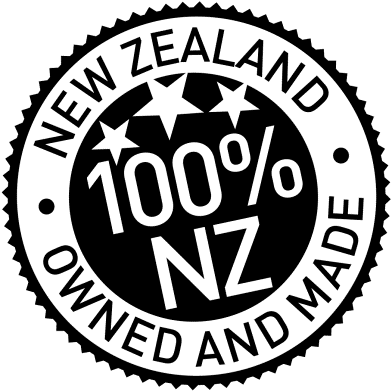 Foals from 3 months
Require adequate mineral intake
Balanced mineral intake
Quality proteins
Avoid confinement if possible
Avoid excessive growth rates 
Introduce feed prior to weaning
Low GI feed option 
Research indicated a high glucose & insulin response to concentrates associated with increase in OCD
Ideally first feed the foal receives
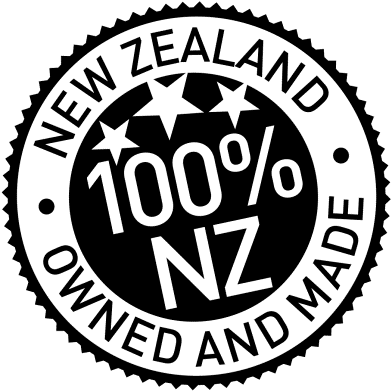 Practical application to minimise risk of DOD
Utilise: 
Feeds formulated for purpose
These will have appropriate mineral levels 
These will include quality protein sources
Wean very good doers early
Concentrates for ‘good doing’ weanlings
Low GI Feeds
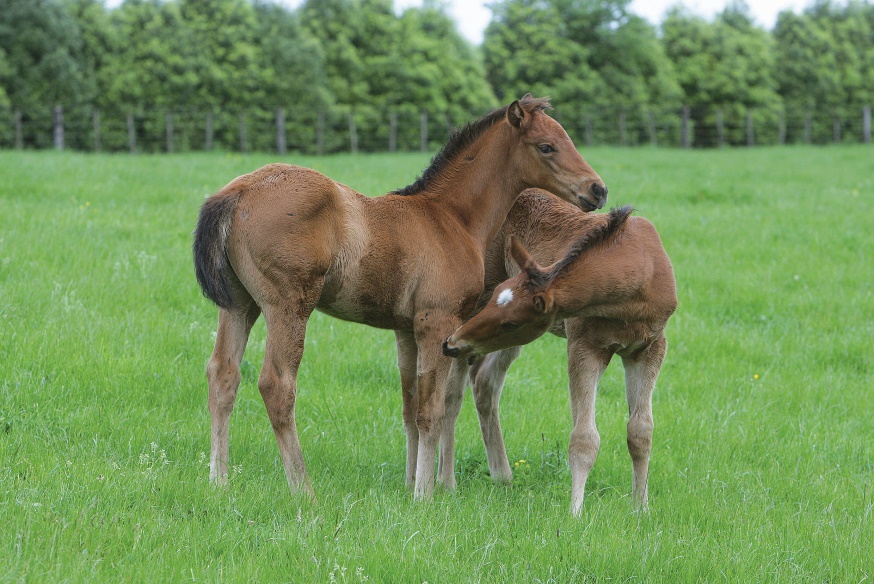 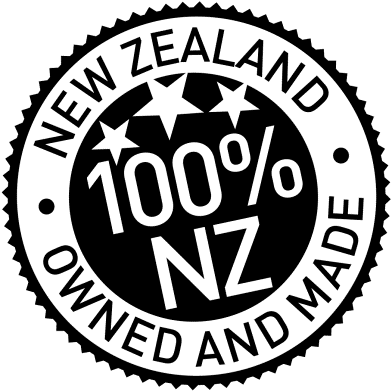 Weanlings 6-12 months- critical stage
Adequate mineral supplementation
Balanced mineral intake
Avoid excessive calorie intake
Aiming for moderate growth (rather than rapid)
Regular weight data can be very useful
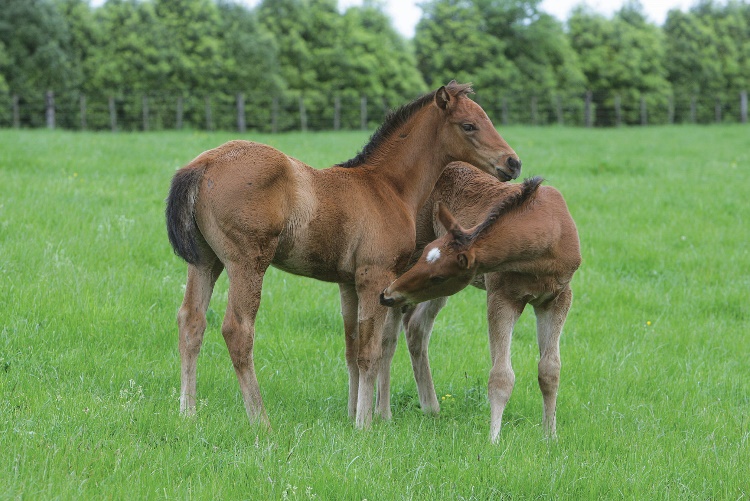 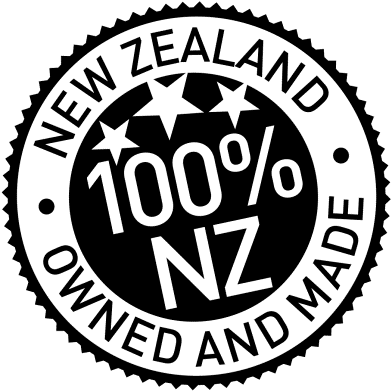 YEARLINGS –a safer time
Adequate fibre in the diet (min 1%BW in hay/chaff/pasture daily) 
Combination of Low GI and Grain based feeds. (sales prep)
Delay increased energy required for conditioning as long as possible
Managing Physitis – keep mineral intake up and supply more calories from fat and fibre than grain
Addition of high fat supplements for ‘cool’ calories and Coat.
Use blended oils & those with good Omega 3 profile.
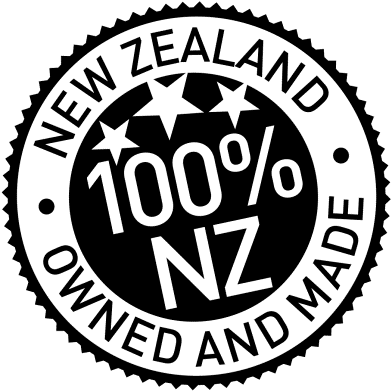 Summary
Last Trimester of the mares pregnancy key for mineral fortification of diet
Use premixed feeds at the recommended intakes to ensure adequate vitamin and mineral fortification.
Use concentrates for ‘good doers’ (all horses)
After 3 months of age supplement foals for appropriate mineral intake.
Avoid young horses getting too heavy
Low GI feeds suitable feed option for young horses.
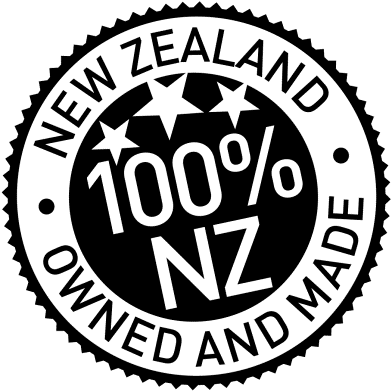